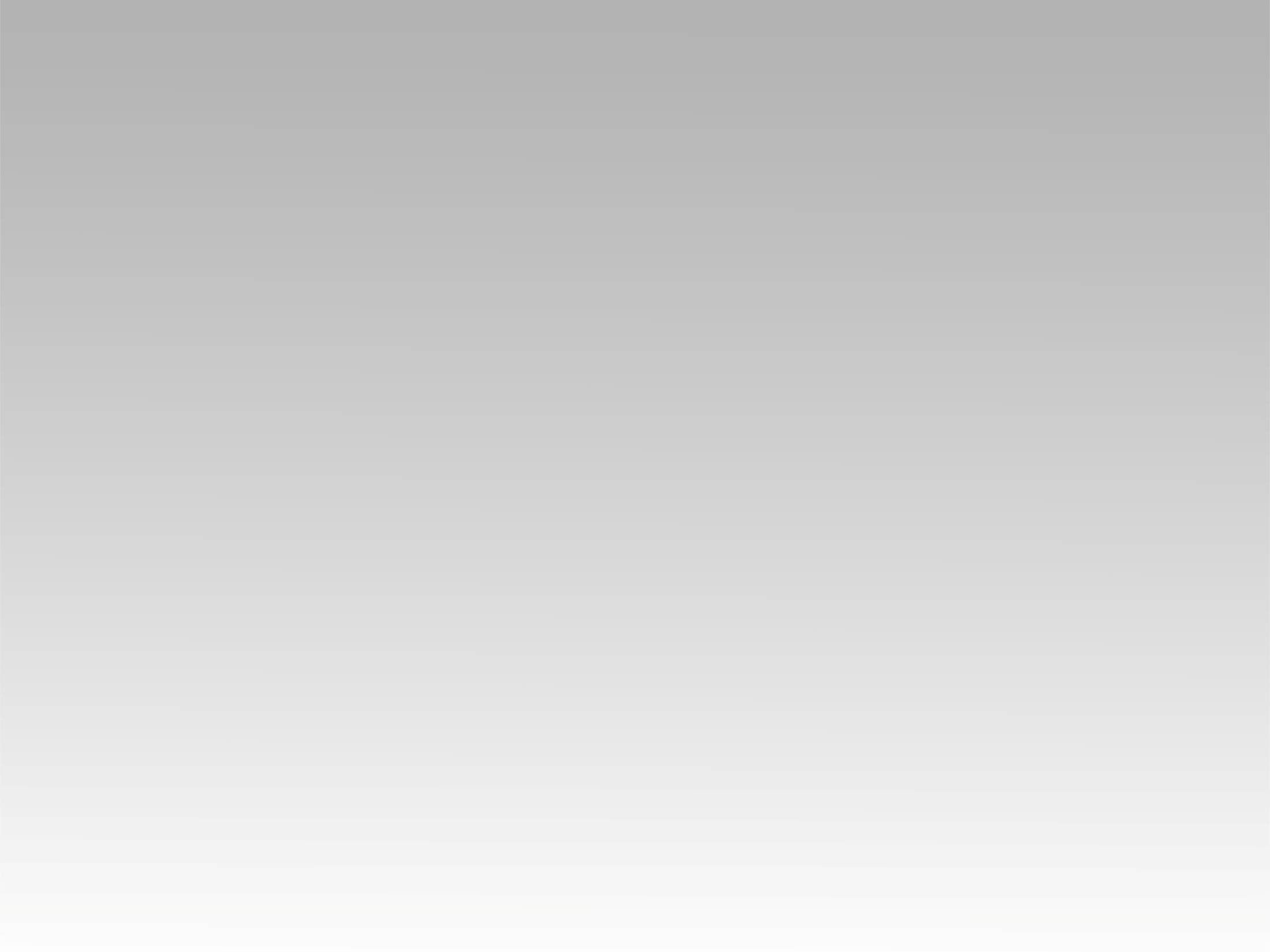 تـرنيــمة
نؤمن باله واحد
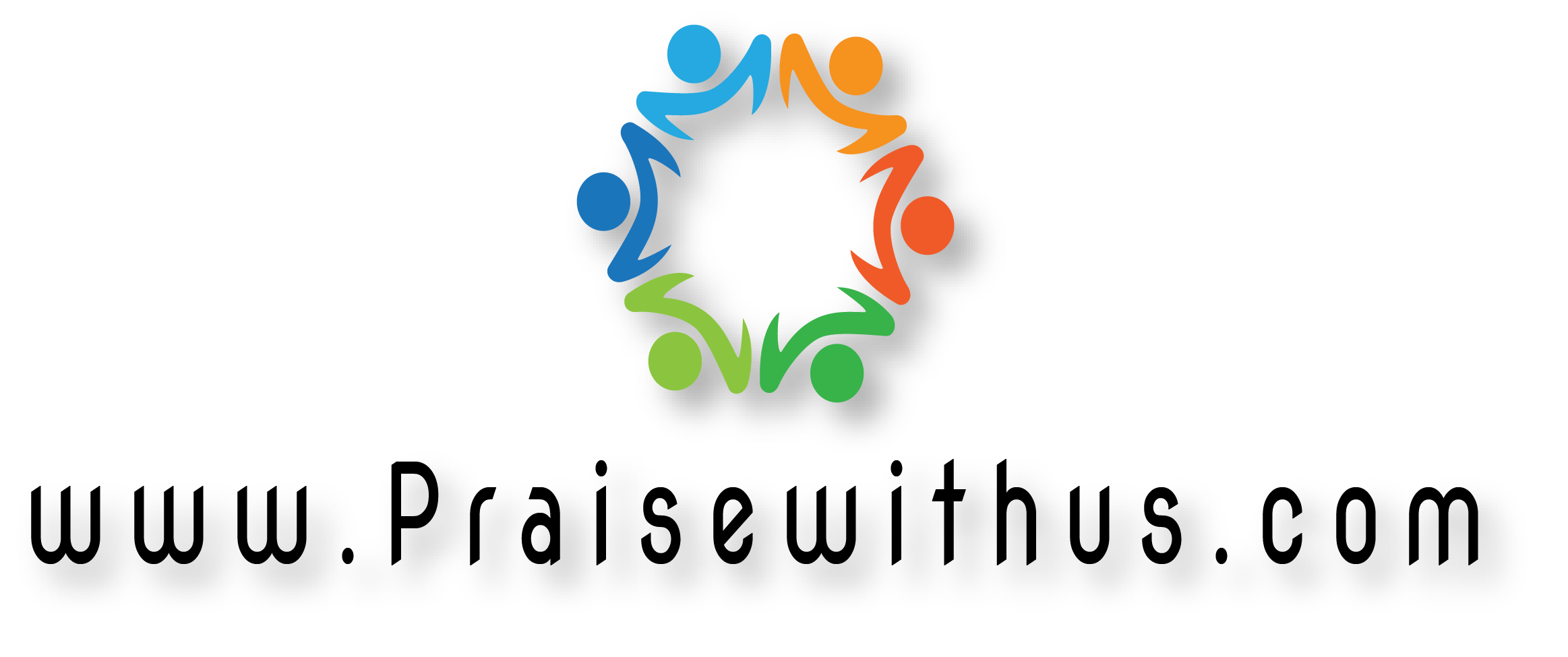 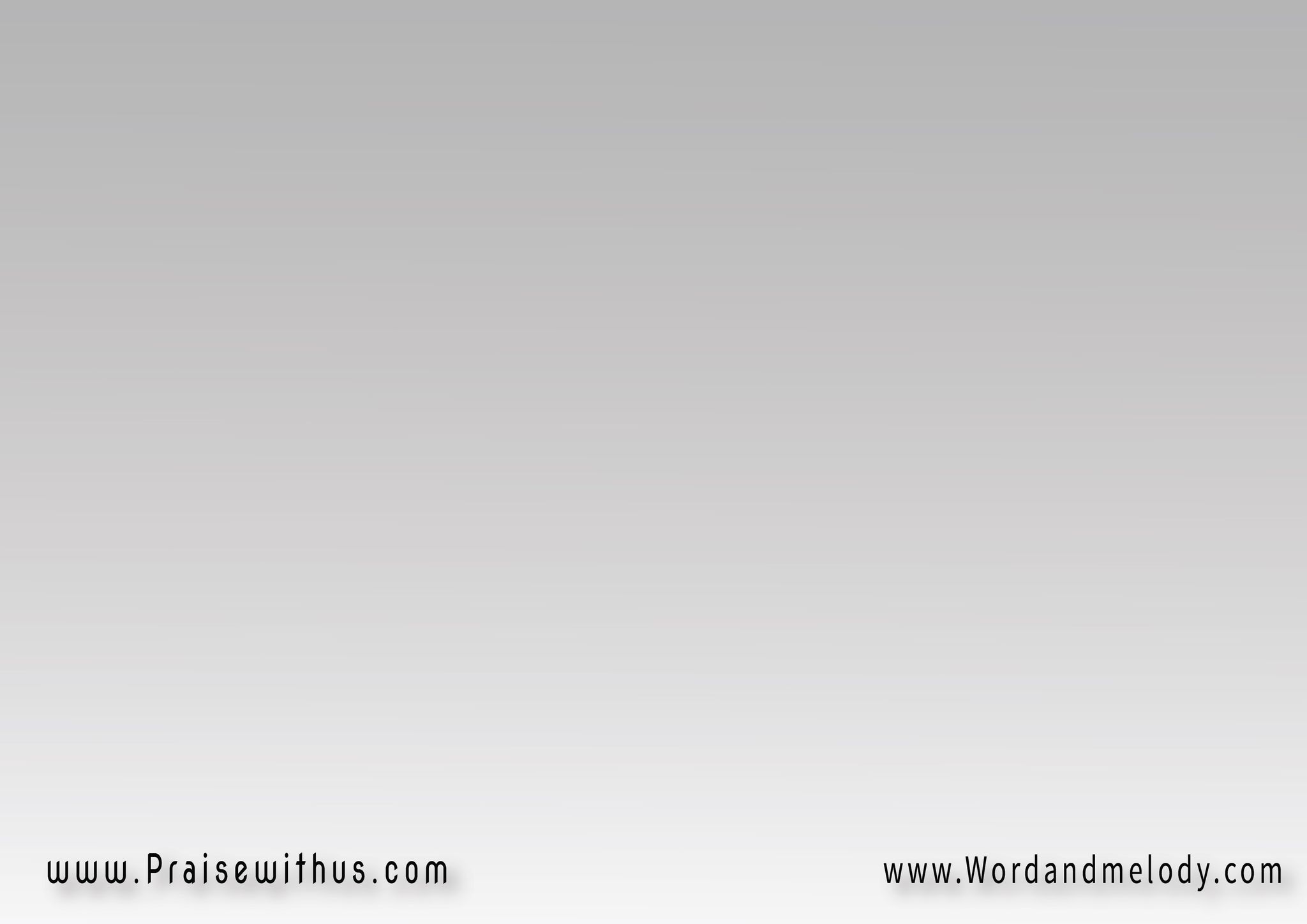 نؤمن باله الاب 
ضابط للكل خالق 
السماوات وكل 
مافي الارض
نؤمن بيسوع الفادي 
قام من الاموات 
جالس في السماوات
كلمة الحياة
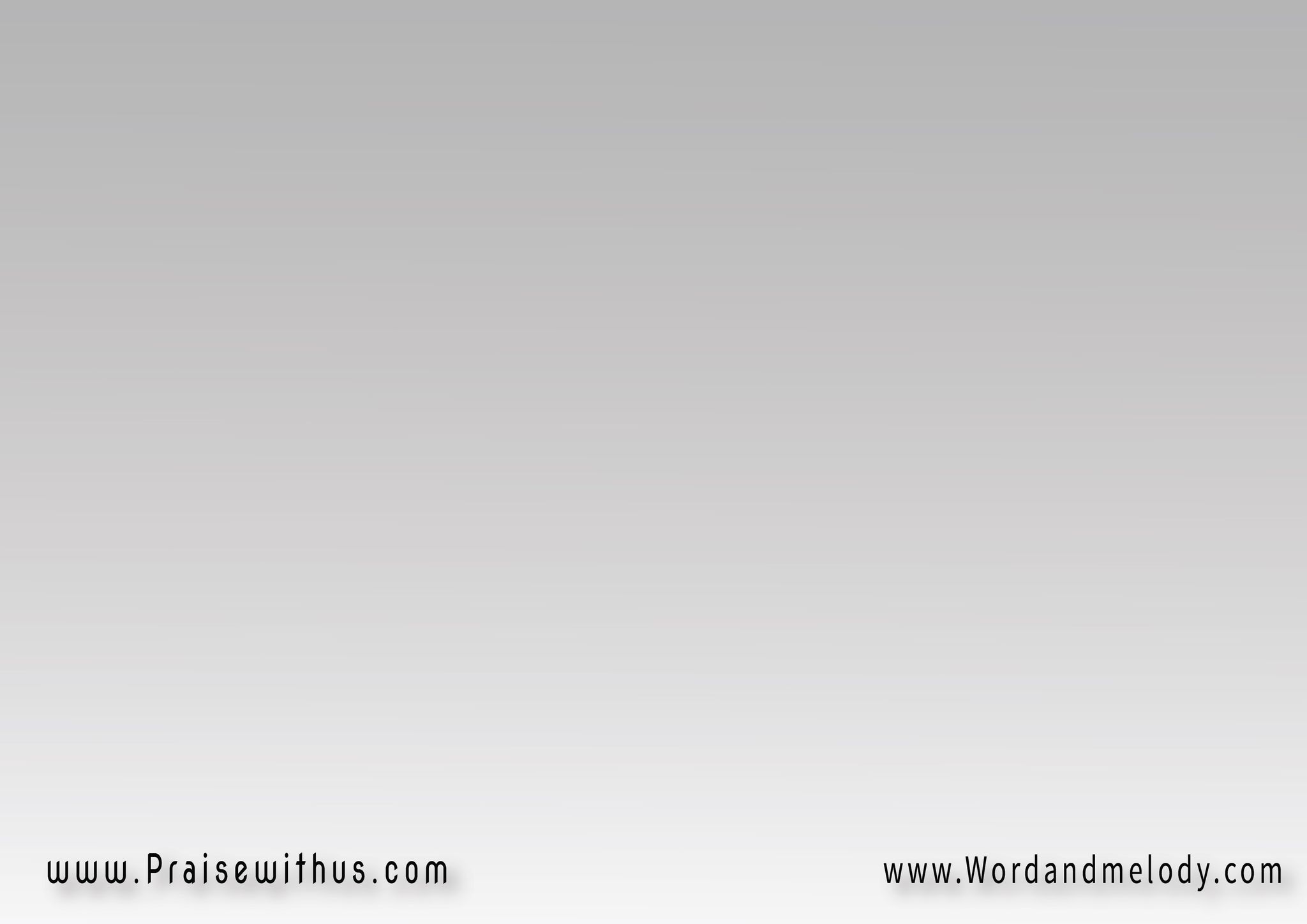 نؤمن باله الاب 
ضابط للكل خالق 
السماوات وكل 
مافي الارض
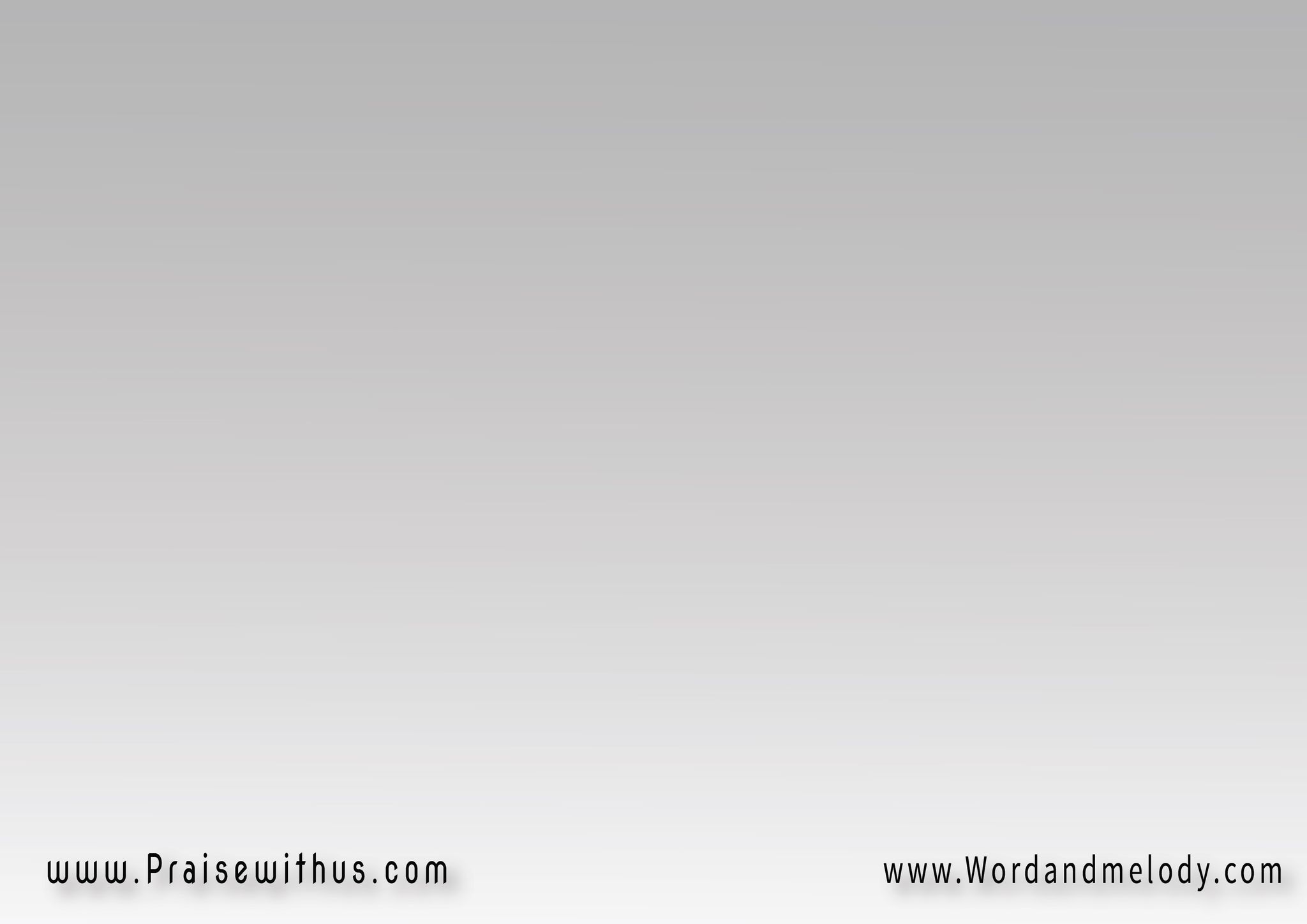 نؤمن بيسوع الفادي 
قام من الاموات 
جالس في السماوات
كلمة الحياة
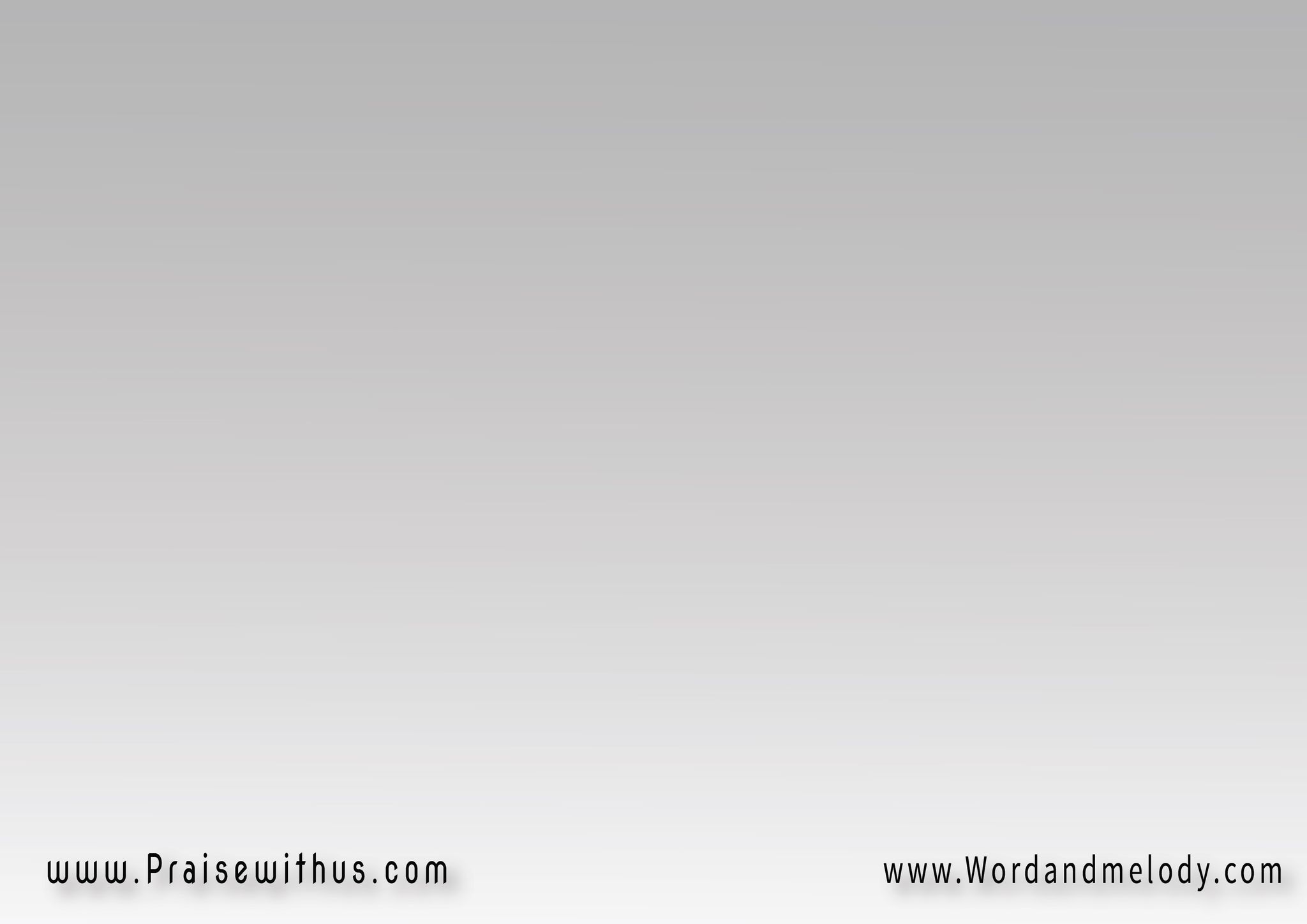 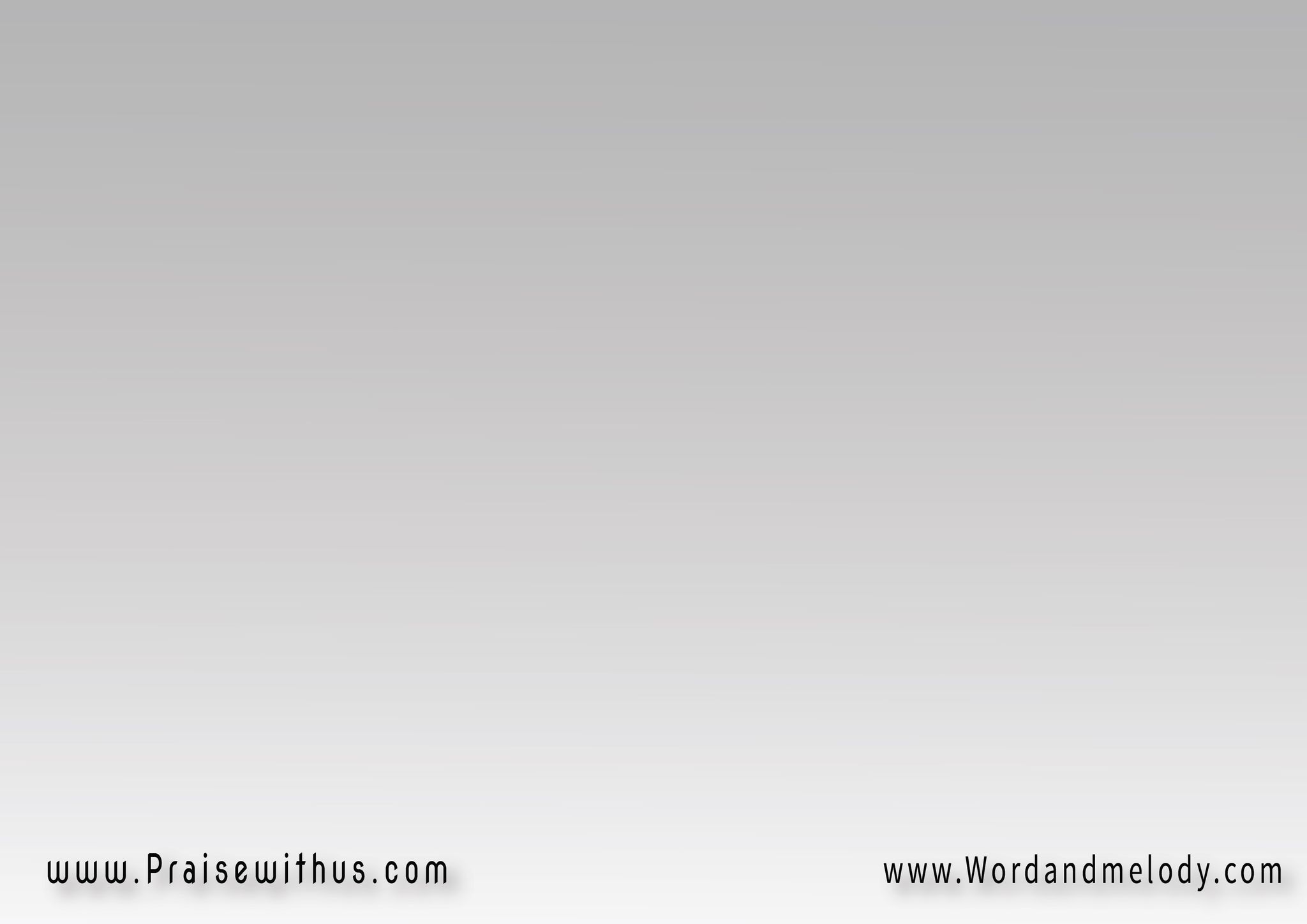 (واؤمن انني يا يسوع 
اهم المخلوقـــــات
انت تهتم بي تحبني 
وخلاصي مشيئتك)2
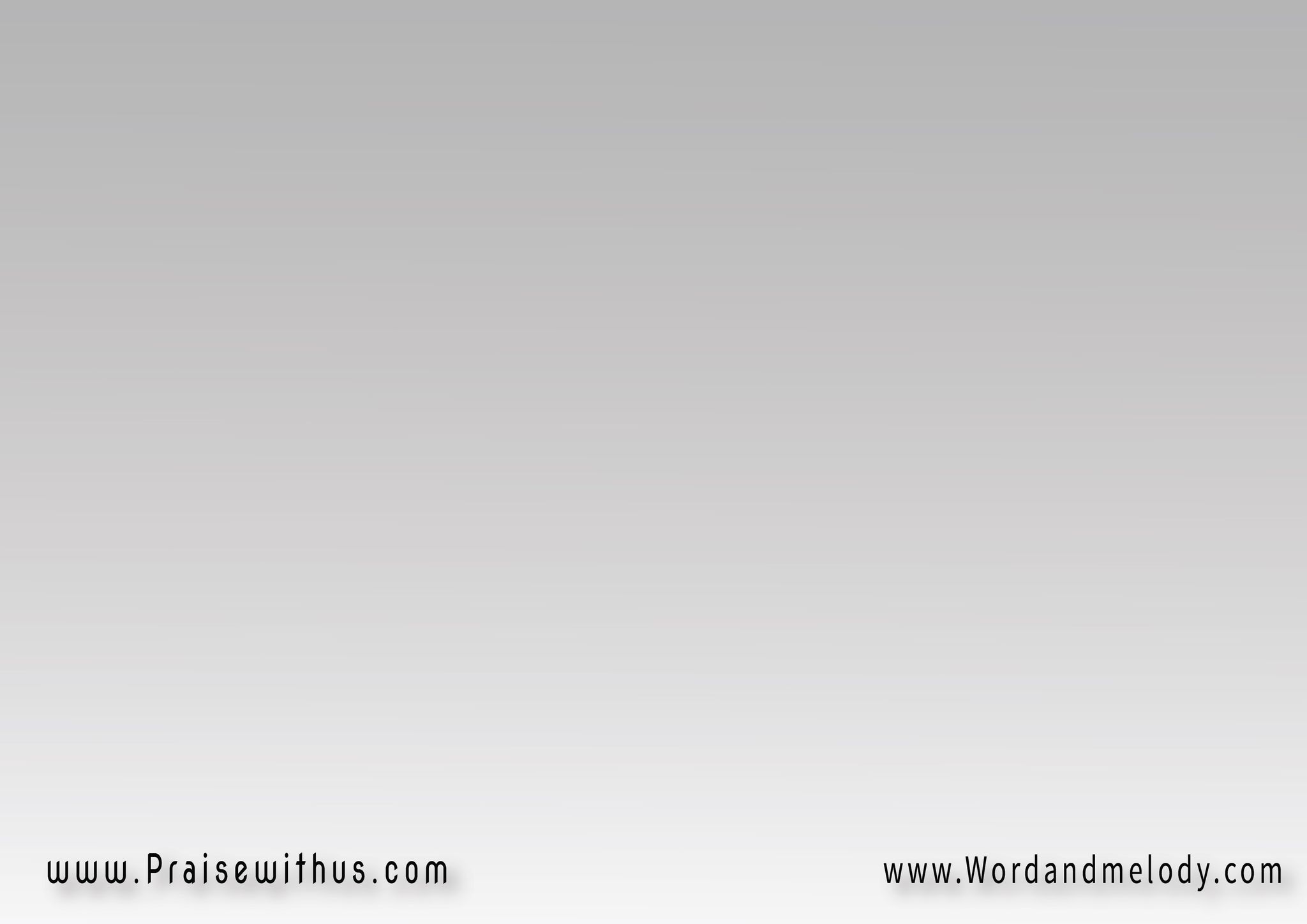 ( ليس بيدي  
بل كل خطية 
علي الصليب 
قد حملتها )2
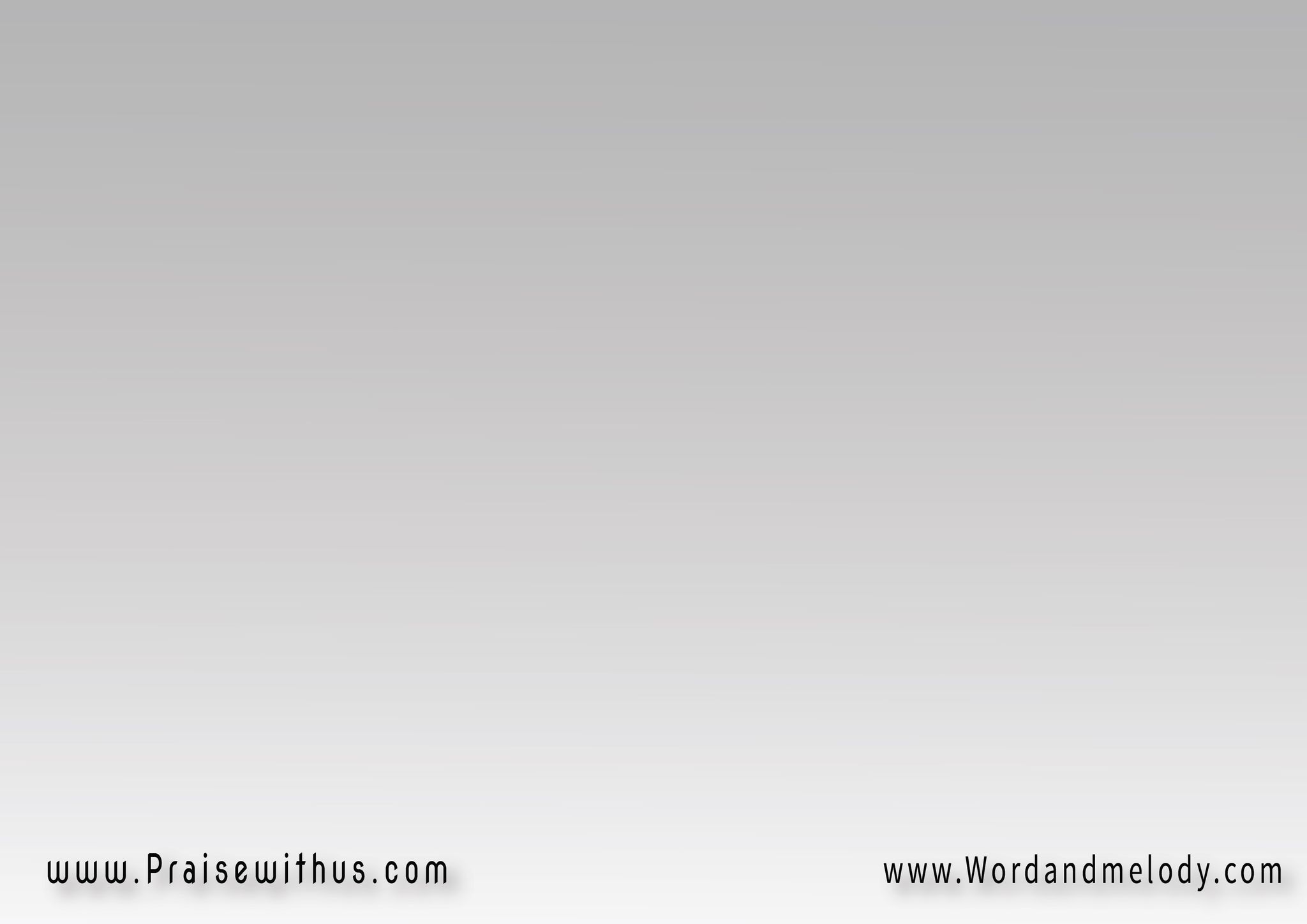 نؤمن باله الاب 
ضابط للكل خالق 
السماوات وكل 
مافي الارض
نؤمن بيسوع الفادي 
قام من الاموات 
جالس في السماوات
كلمة الحياة
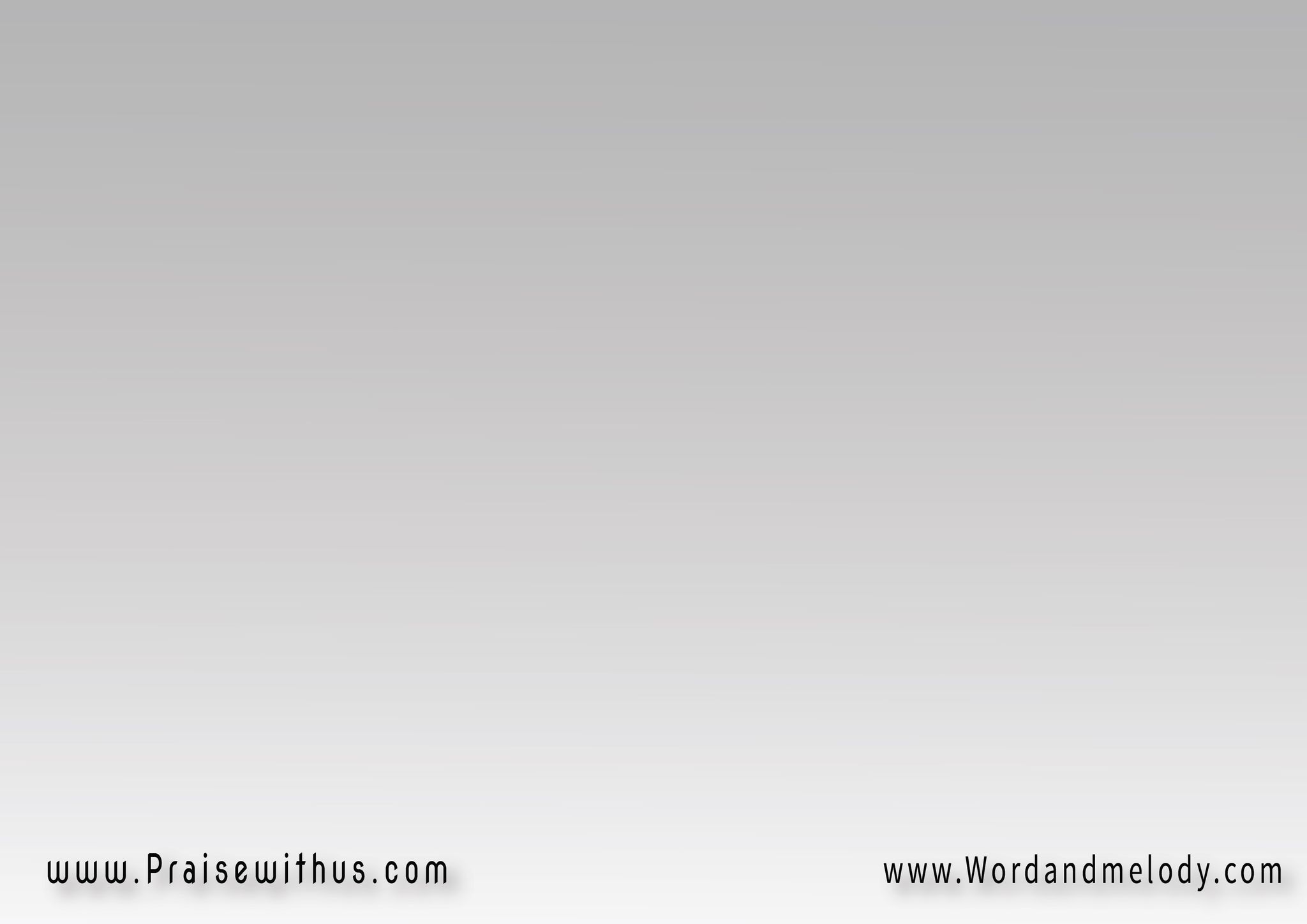 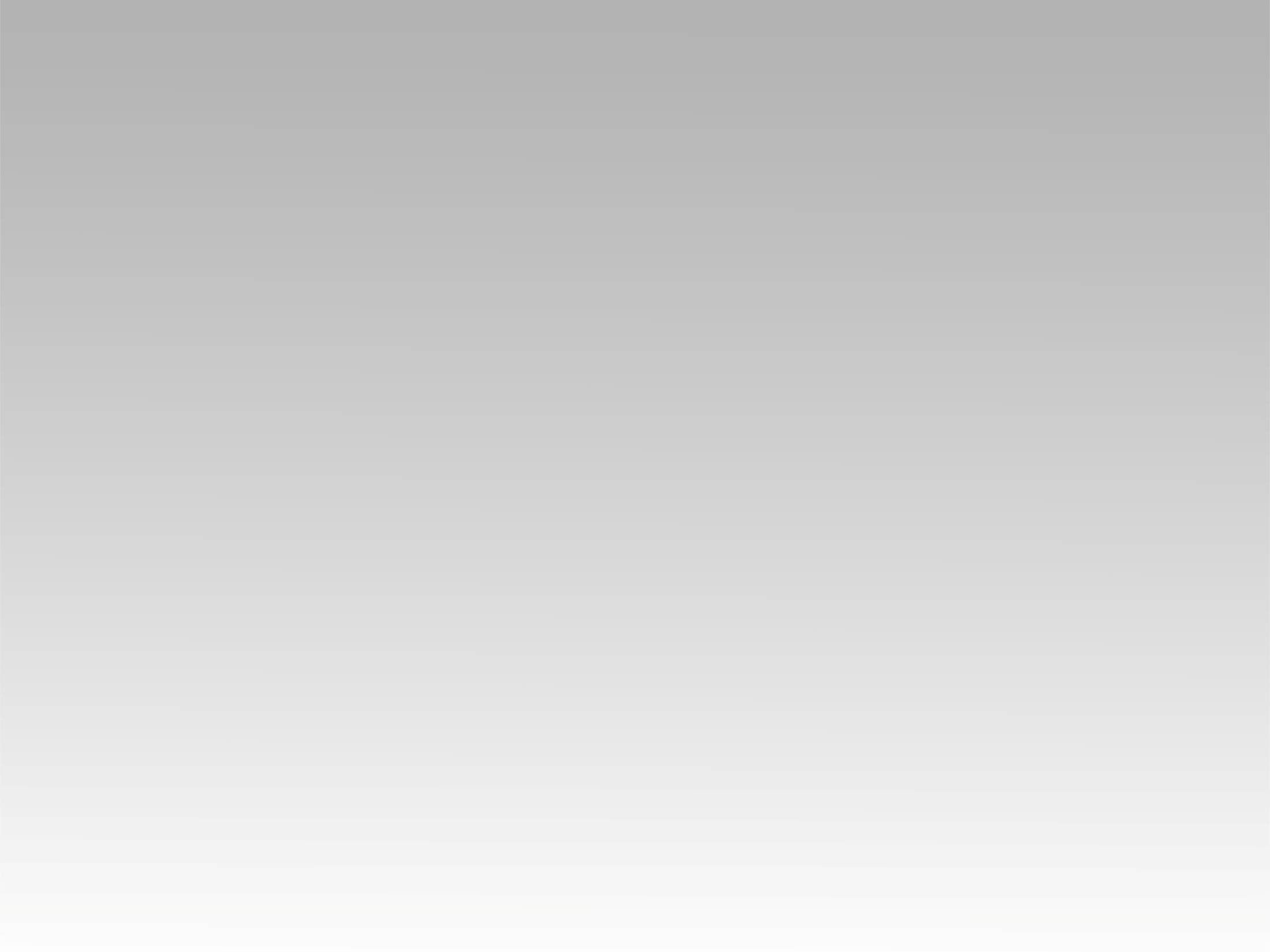 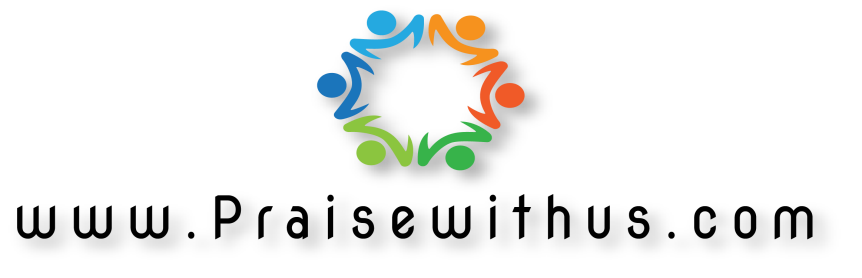